Κλασσικό Μπαλέτο (δεύτερο μισό 19ου αιώνα)
Νεοκλασσικό Μπαλέτο (αρχές 20ου αιώνα)
Σύγχρονο Μπαλέτο (20ος αιώνας)
Loie Fuller (1862-1928)
Isadora Duncan1877 - 1927
Ted Shawn 
1891 –  1972
Ruth St. Denis 1879 - 1968
Μοντέρνος Χορός
Martha Graham
Doris Humphrey
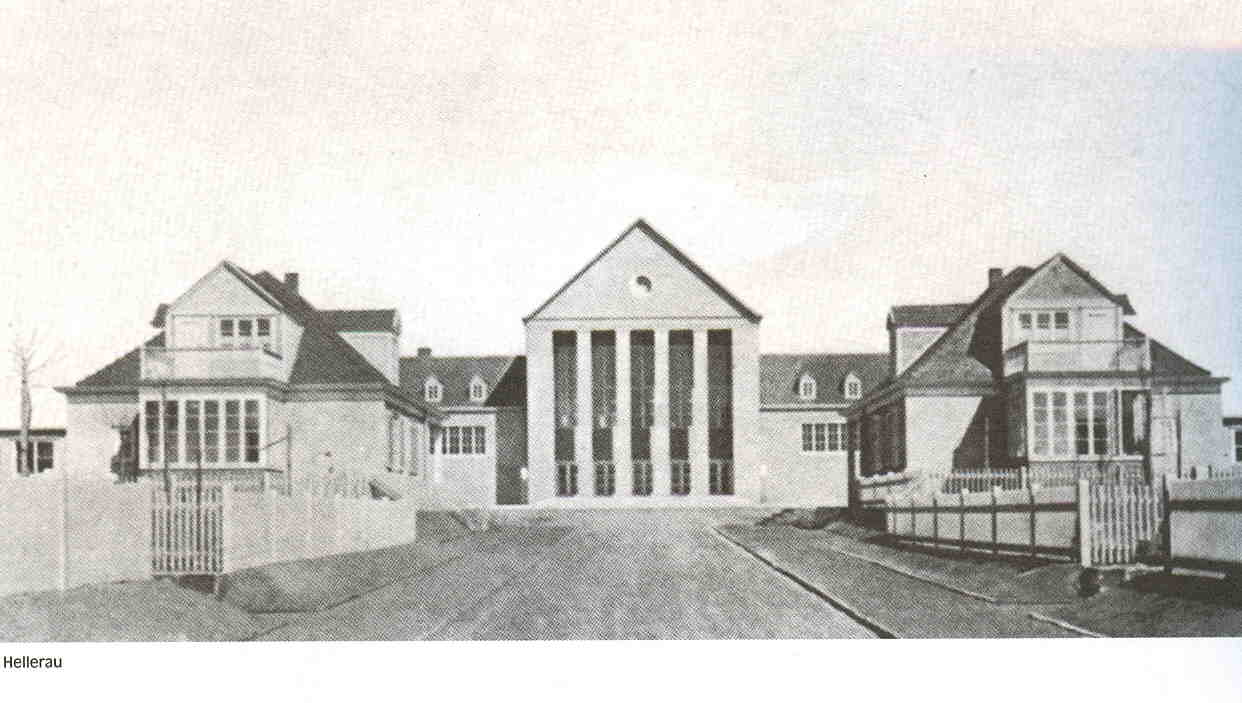 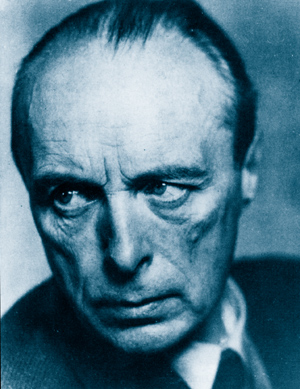 Rudolf Laban (1879-1958)
Rudolf Laban (1879 – 1958)
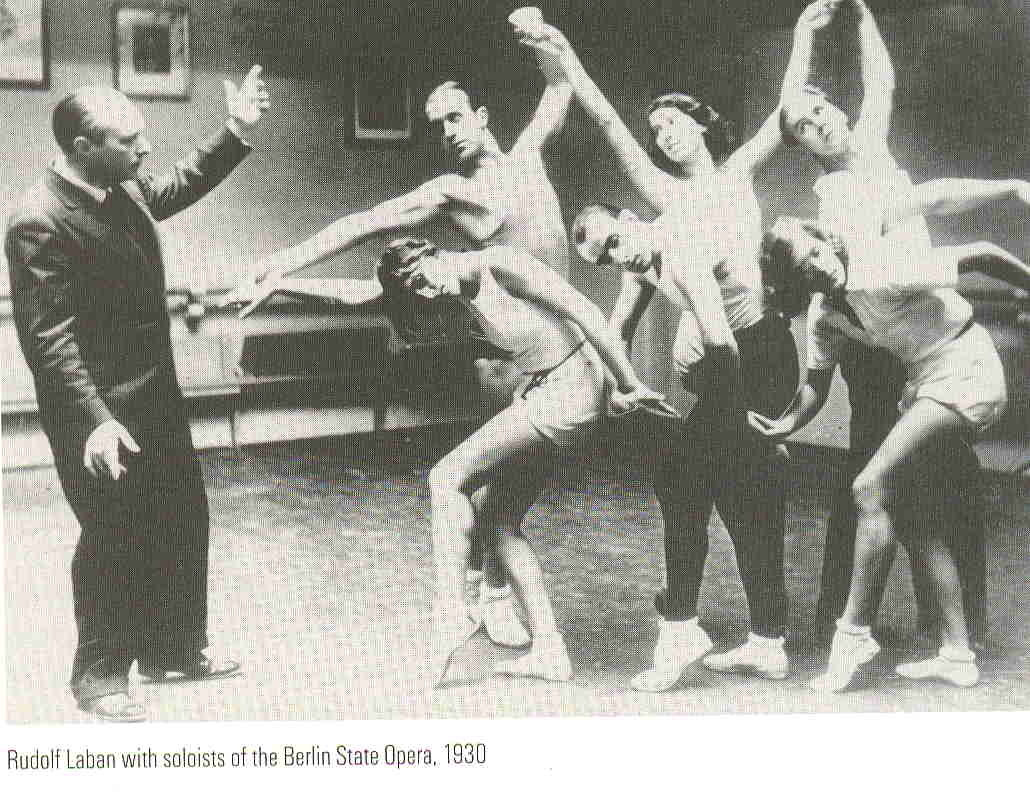 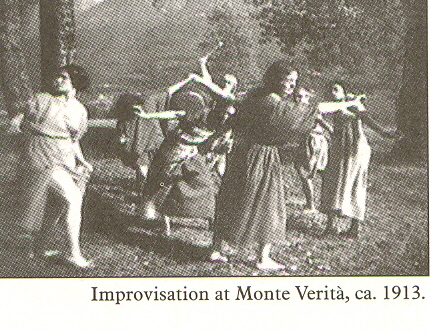 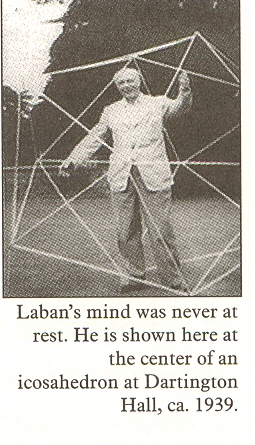 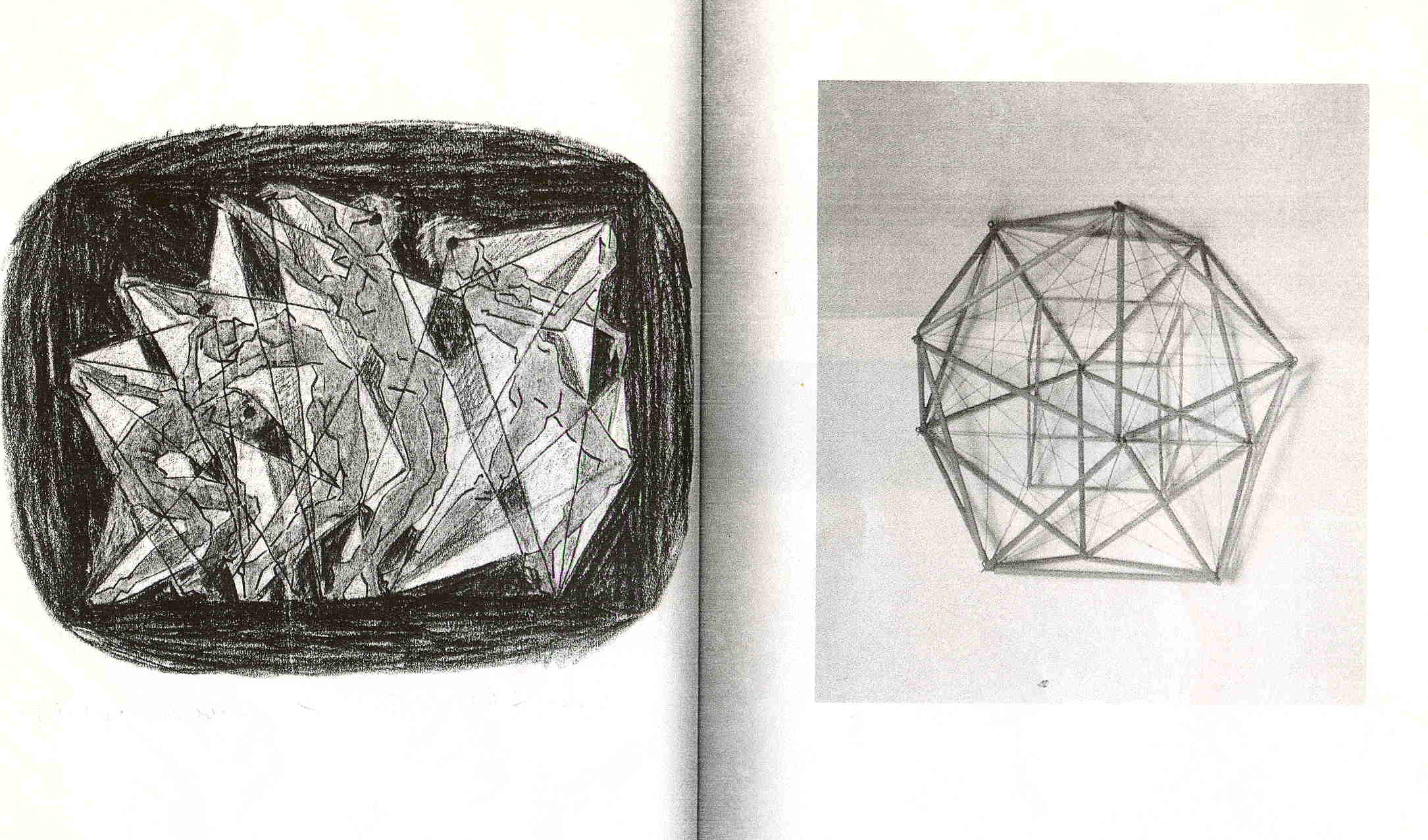 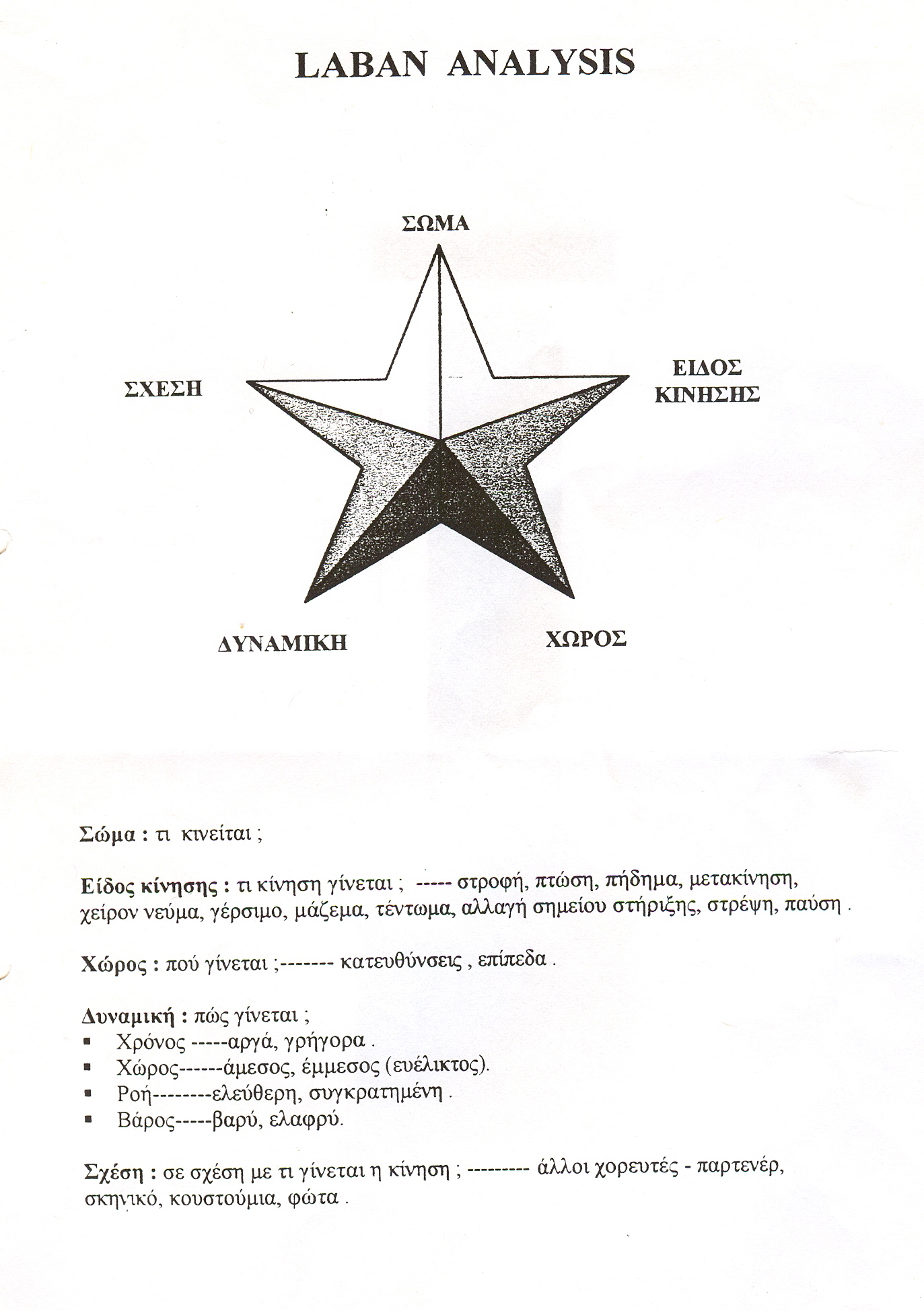 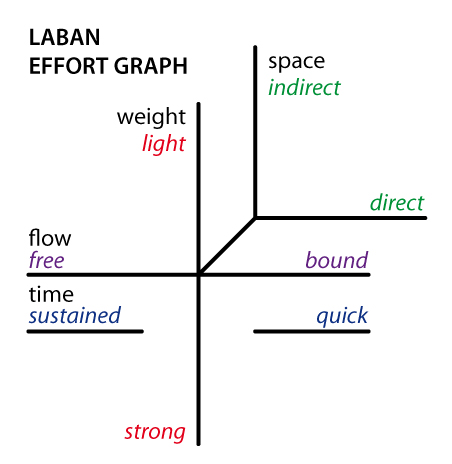 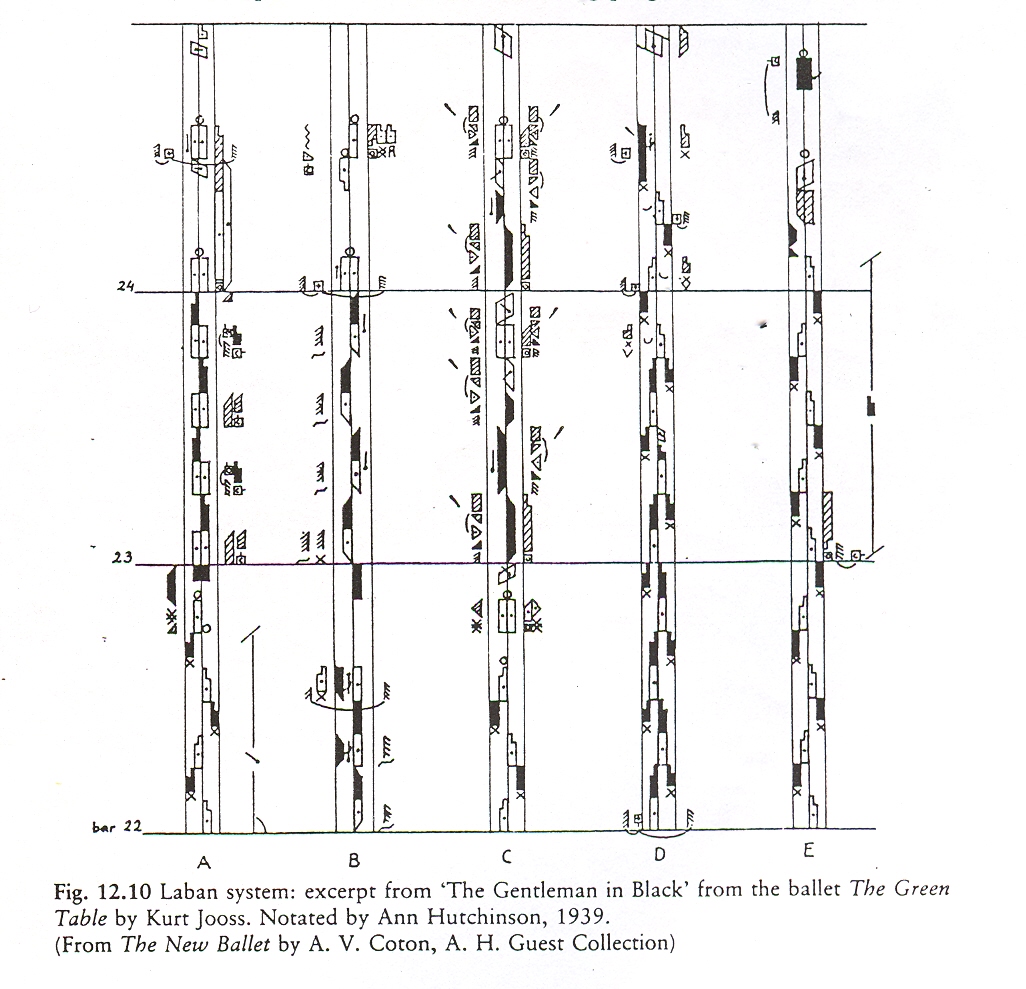 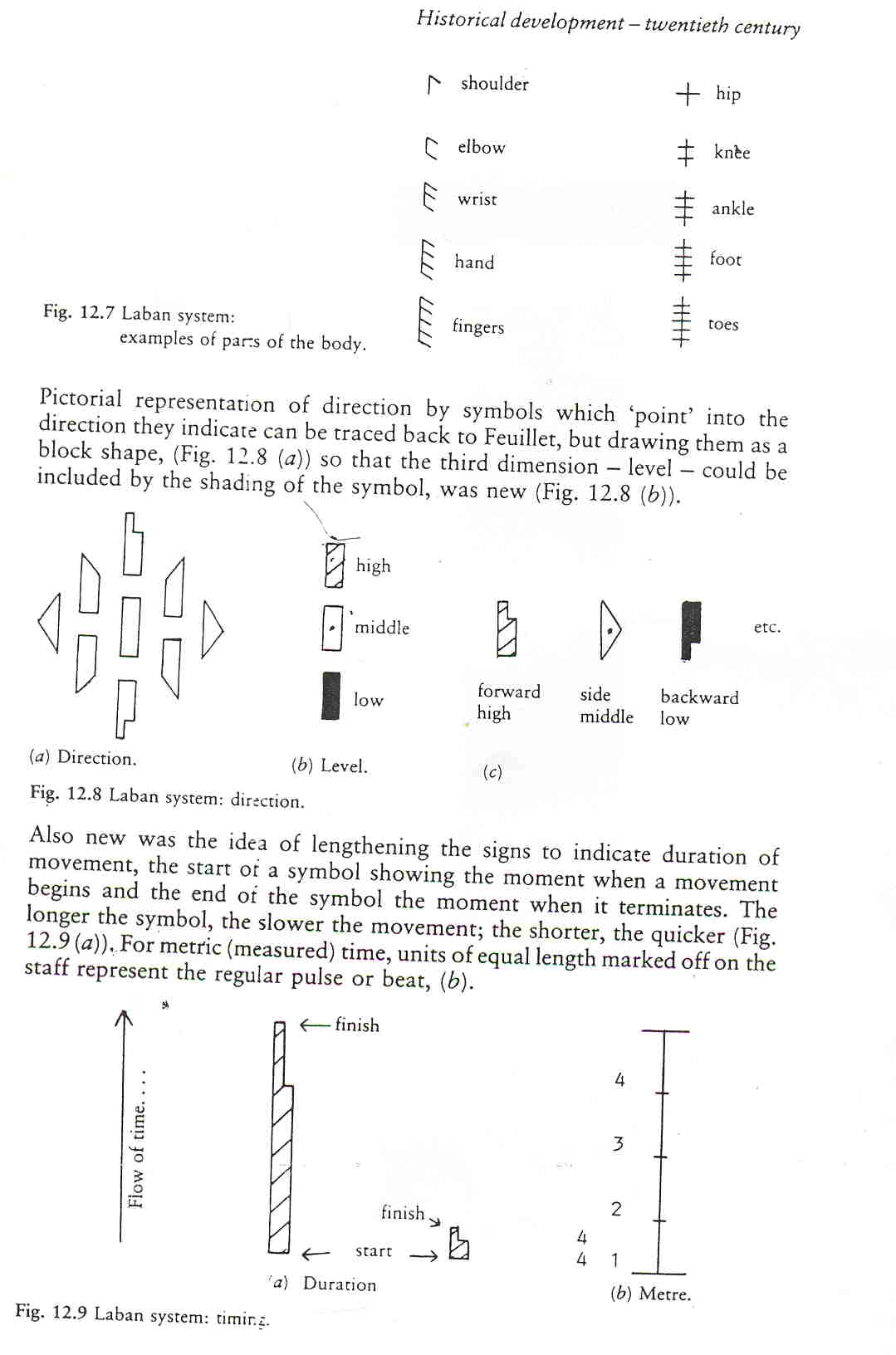 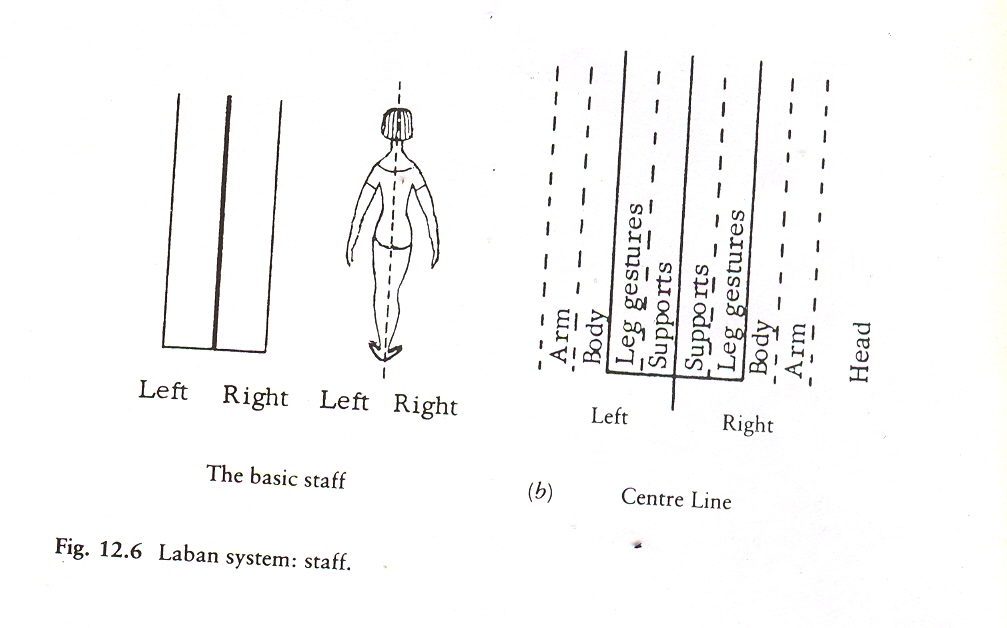 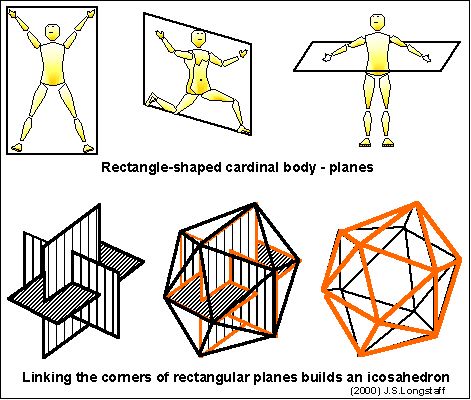 Mary Wigman 1886-1973
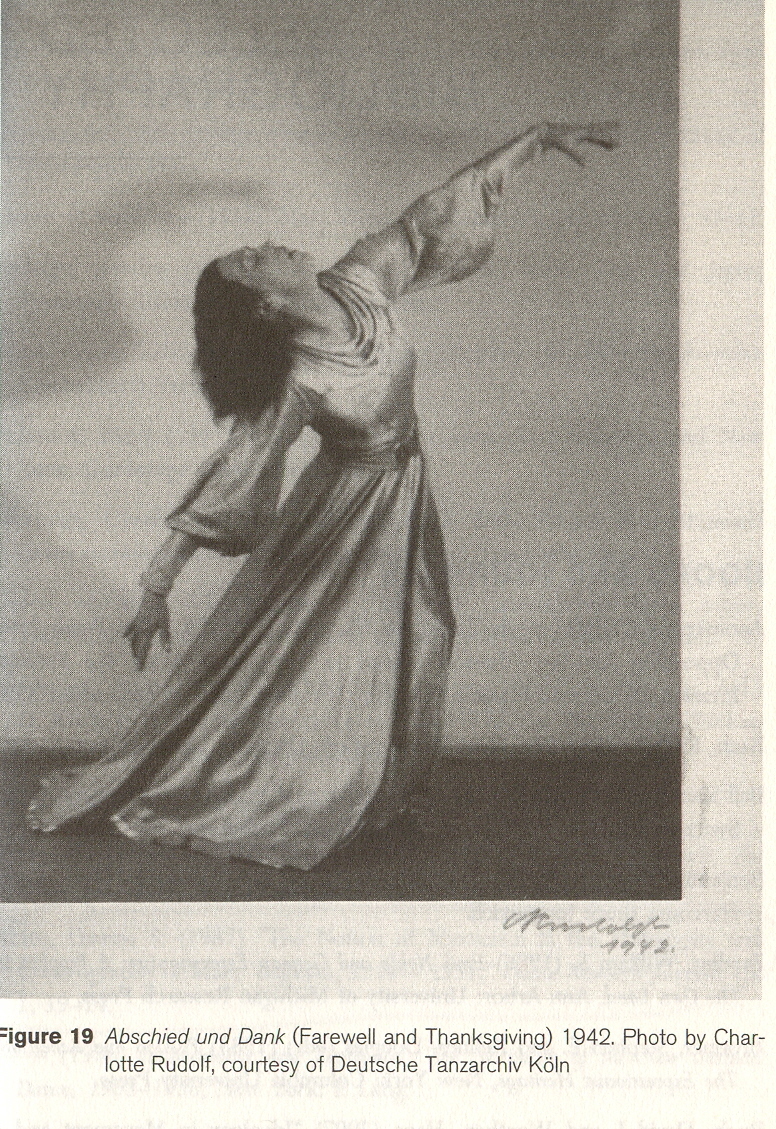 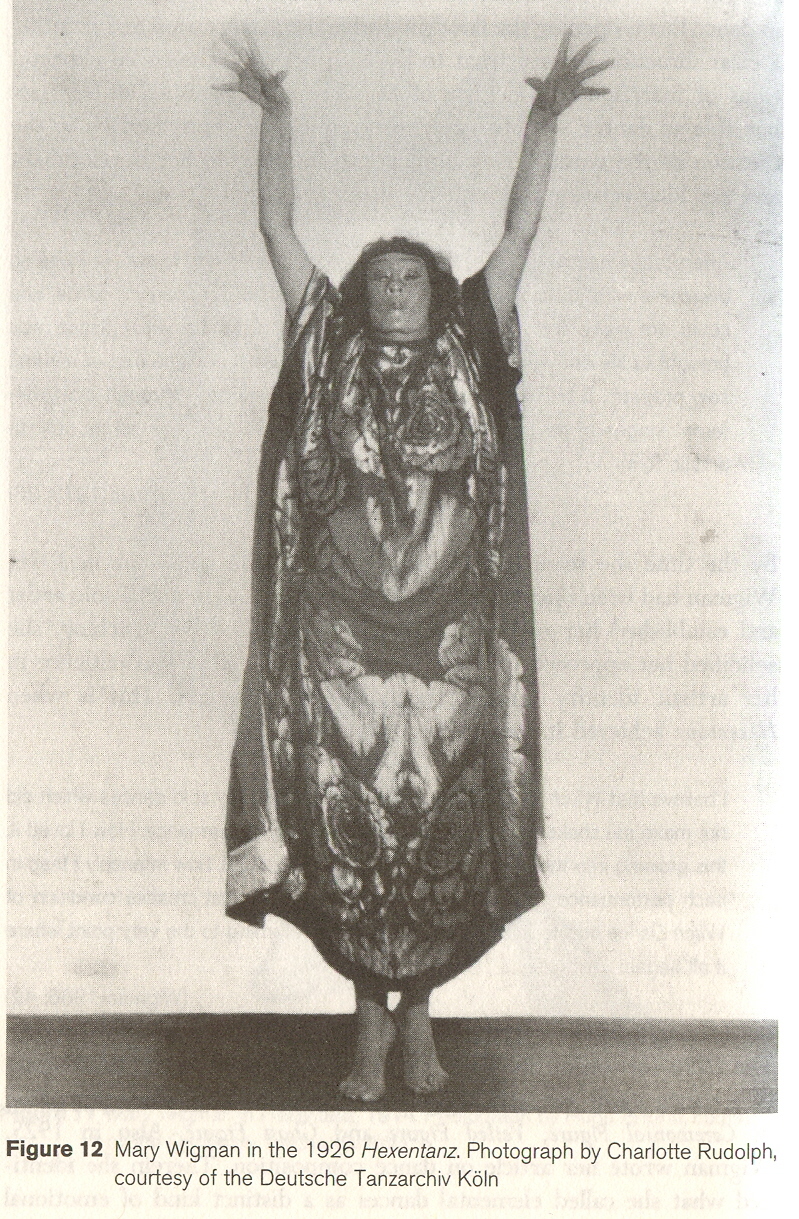 Kurt Jooss (1901-1979)
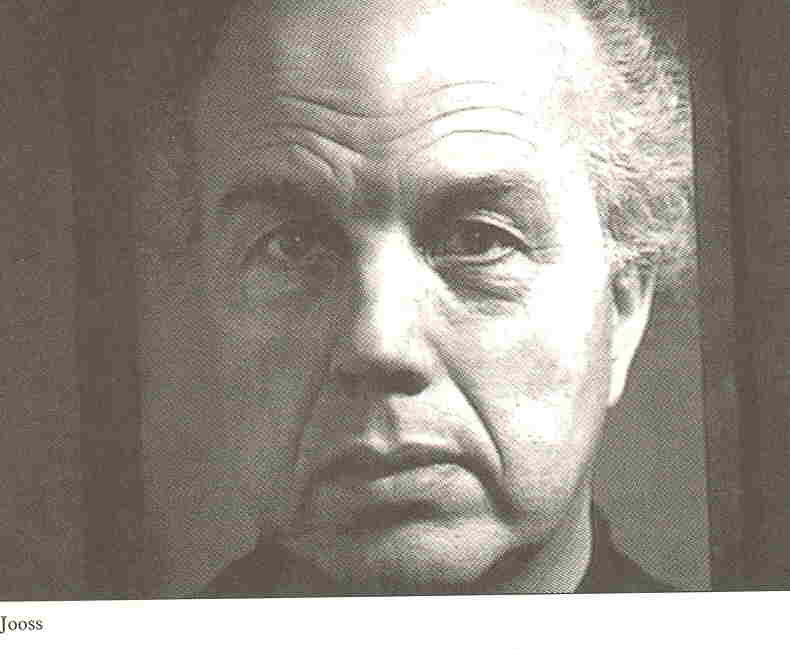 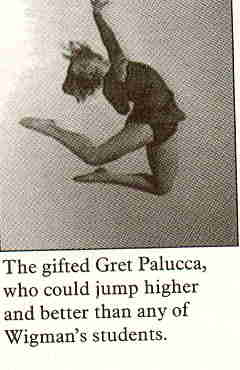 Gret Palluca
1902 – 1993
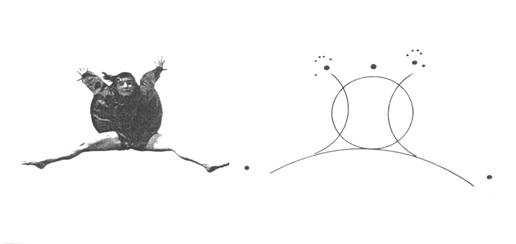 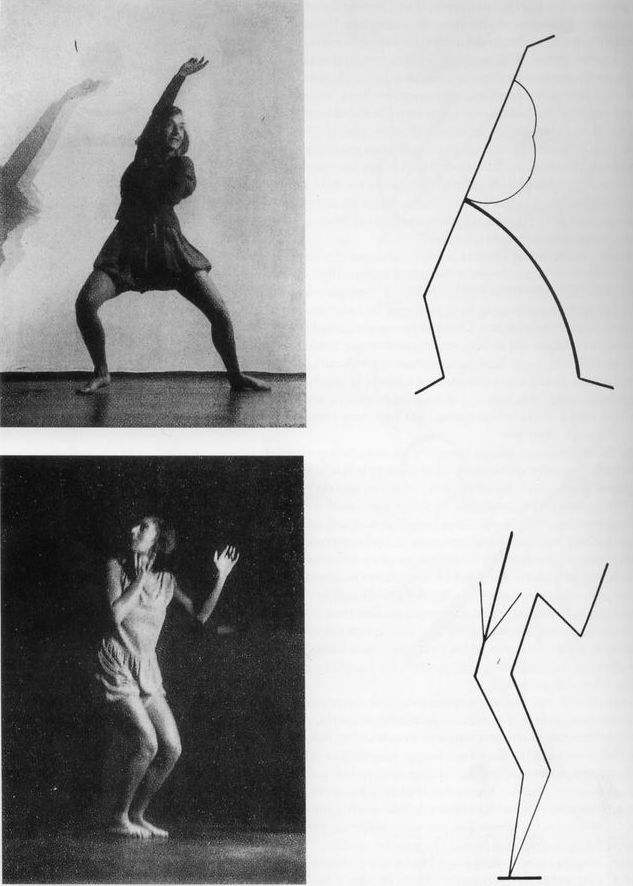 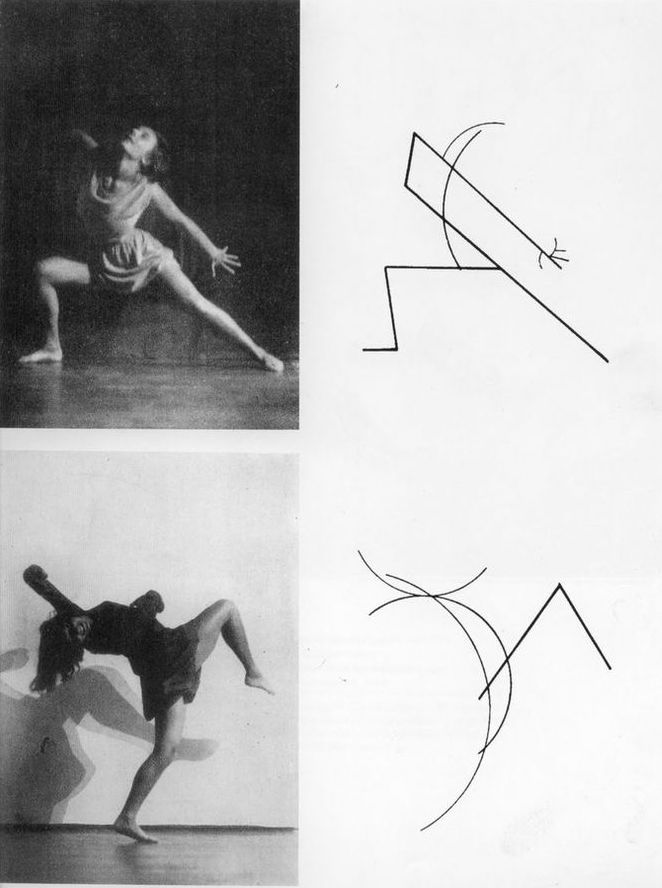 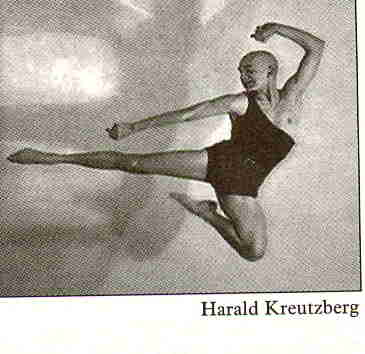 Harald Kreutzberg
1902 – 1968
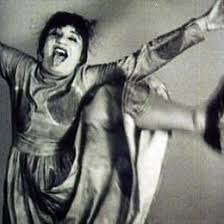 Valeska Gert
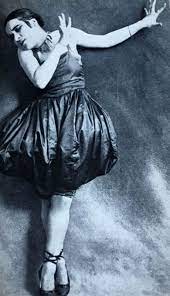 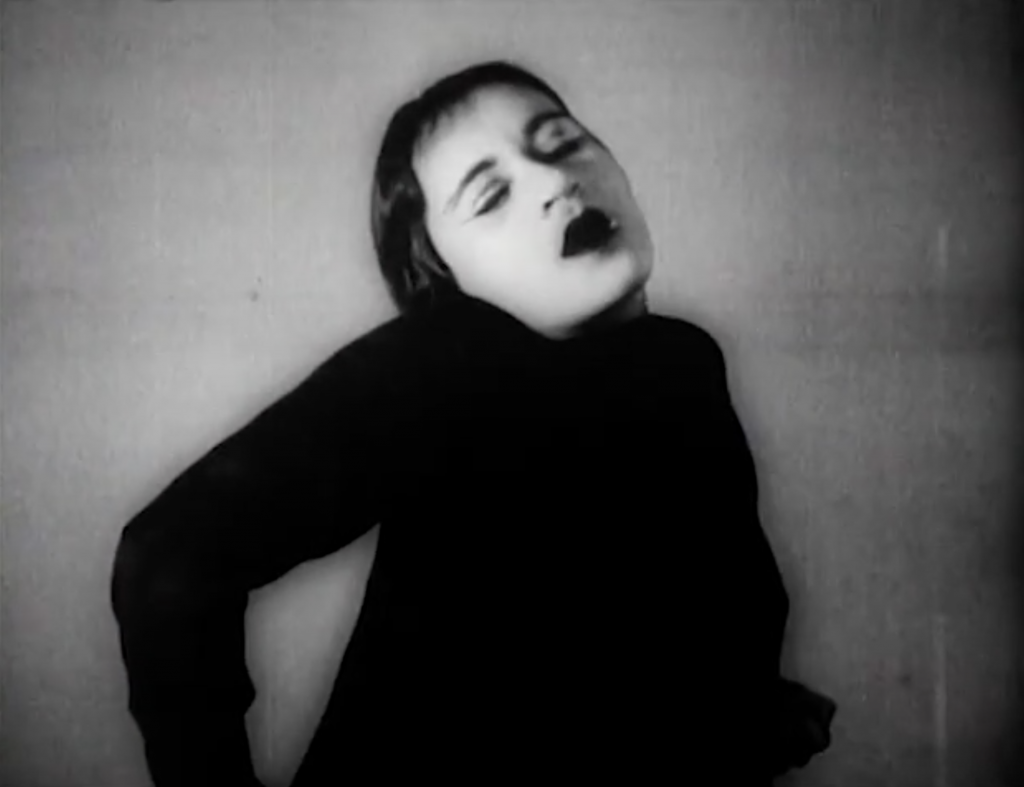 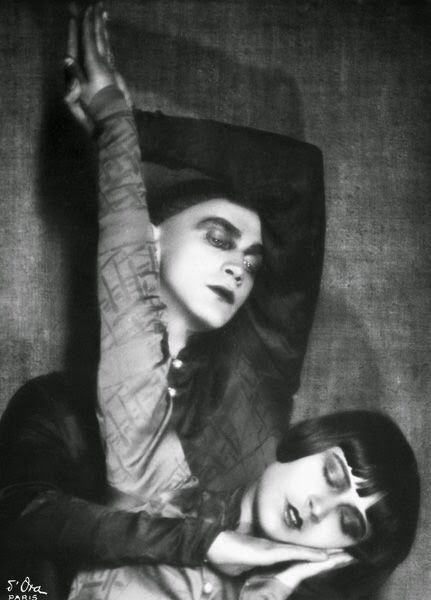 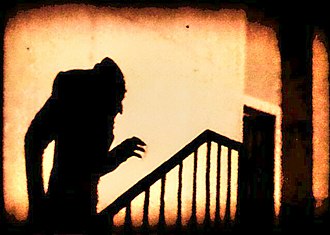 Harald Kreutzberg and Yvonne Georgi
Nosferatu
Release date: 2012 
Director: F. W. Murnau
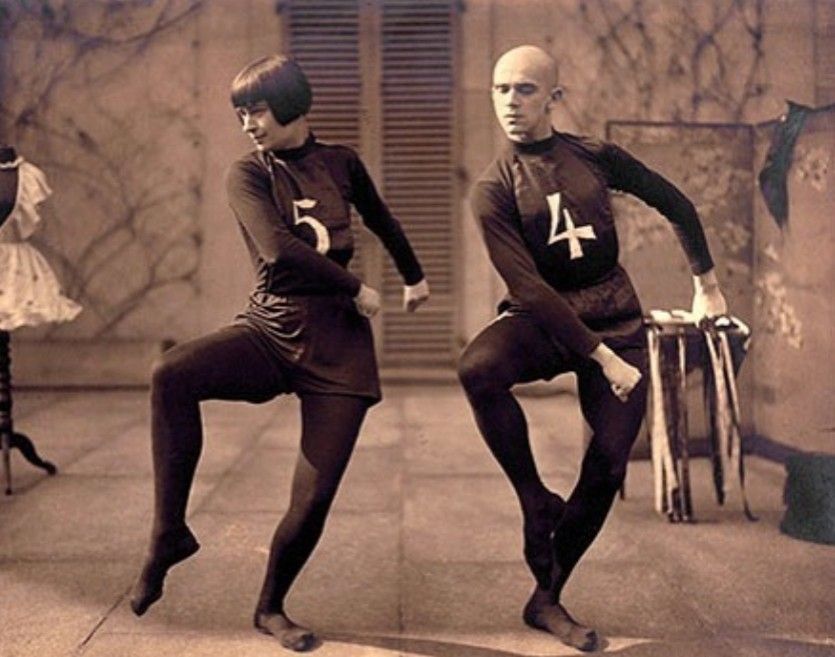 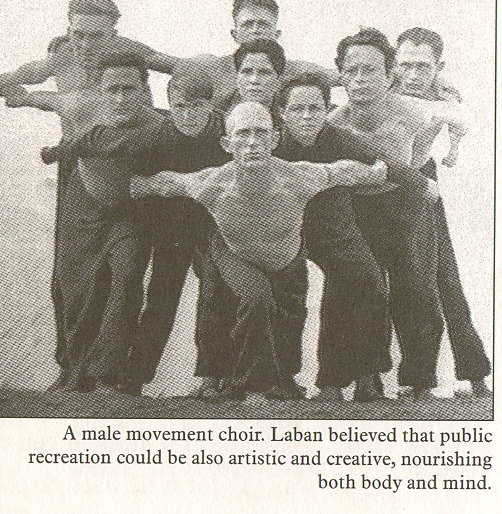 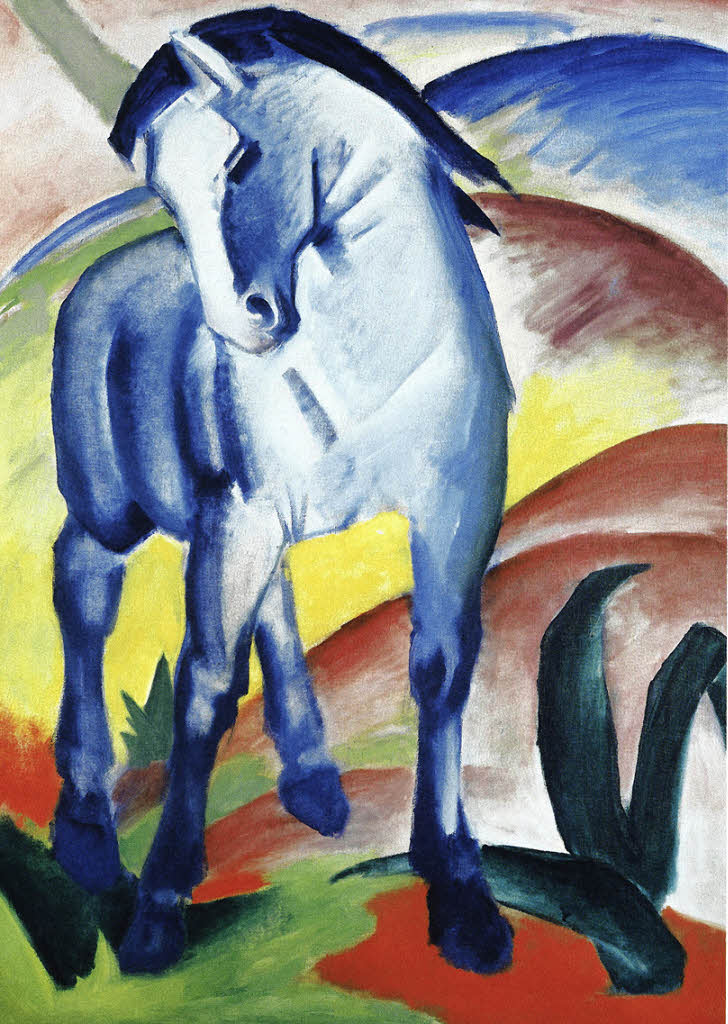 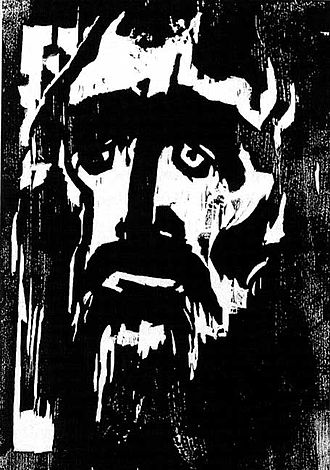 Der Blaue Reiter
Marc, Franz - Blue Horse I, 1911
The Prophet, woodcut, 1912
Emil Nodle